Lecture 06: Numeric Representations
Topics:
Sizeof
Logical Variables
Unsigned Integers
Signed Integers
Floating-Point Numbers
Exponential Notation
#define
#include <math.h>
Linking the math library
Resources:
K&R: Chapter 2
Wiki: Binary Coded Decimal
Wiki: IEEE Floating-Point
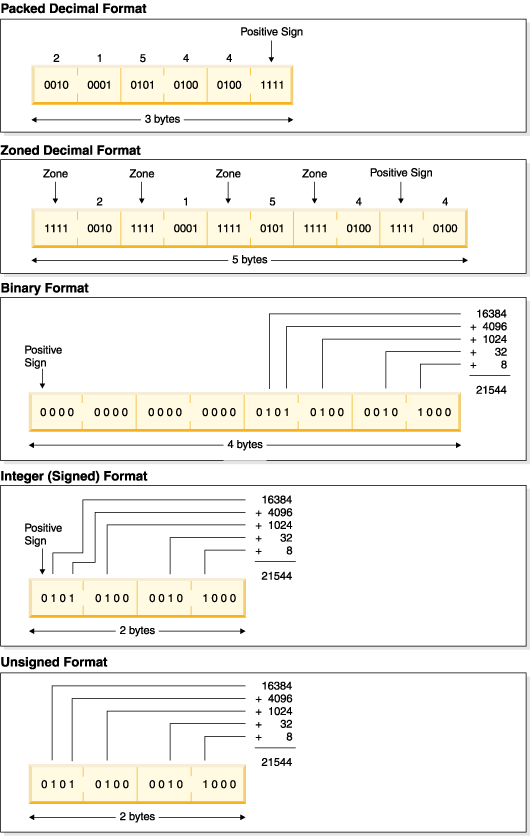 Summary
Writing Portable Code: code should not assume the size of datatypes. The sizeof() command is used to get the size of a type.
Hardcoded Datatypes: some code, like audio players, require you to manipulate data with particular machine-independent data sizes. There are ways to do this so that your code will run on any platform.
Integers: you can control the type (e.g., signed or unsigned) and the number of bytes (char, short, int, long, long long).
Float: a logarithmic representation based on IEEE Floating-Point Standard.
Binary Coded Decimal: positive integers use a format where each digit is represented by a fixed number of bits.
Two’s Complement: negative numbers use a two’s complement format.
Precision: We must worry about:
Overflow: the result of the computation exceeds the maximum value that a datatype can represent (e.g., “short int I = 99999;”)
Underflow: the result of a computation exceeds the minimum value that can be represented by a datatype (e.g., “float x = 0.000000000000000001;”)
Roundoff Errors: floating-point calculations are not exact and accumulate error which we refer to as computational noise.